Katarína GillerováMôj mladší brat a ja
Mgr. Simona Gondeková
OPAKUJEME!!!
Čo je to poviedka?
 žáner umeleckej literatúry
 má jednoduchý dej
 vystupuje v nej málo postáv, ktoré sa nevyvíjajú
 odohráva sa v kratšom časovom období
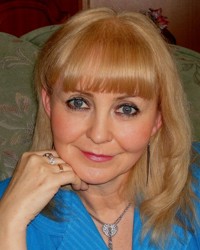 Katarína Gillerová
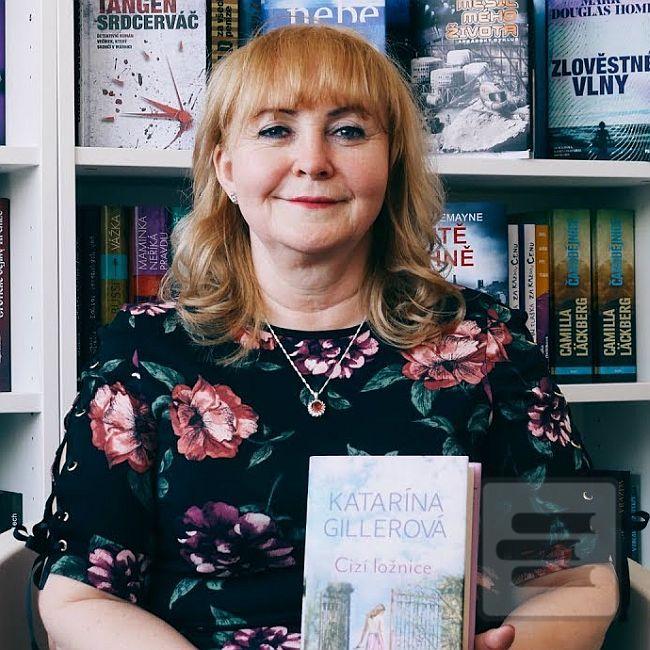 * 27. marec 1958, Kremnica
 súčasná slovenská spisovateľka, ktorá žije a tvorí v Bratislave
 vyrastala v Žiari nad Hronom, kde študovala na strednej ekonomickej škole
 počas strednej školy písala poviedky a básne, ktoré posielala do regionálnej tlače
 vysokú školu vyštudovala v Bratislave (Ekonomická univerzita)
 pracuje ako ekonómka a účtovníčka
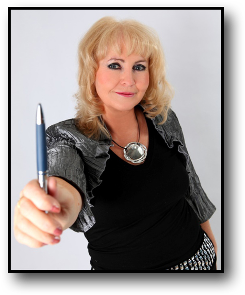 Katarína Gillerová
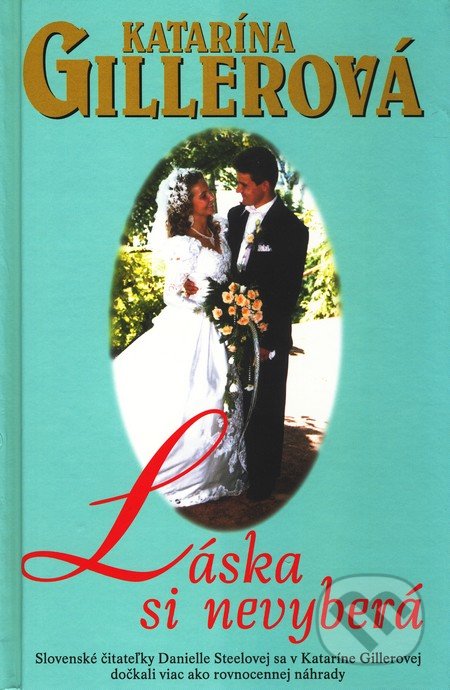 prvú knihu vydala v r. 2002, odvtedy vydáva každý rok jeden román
v tvorbe ju najviac ovplyvnili knihy Jana Eyrová, Anna zo Zeleného domu a dobrodružné romány Alexandra Dumasa
 píše hlavne pre ženy (popredná predstaviteľka tzv. ženskej literatúry)
 viaceré jej knihy boli preložené do češtiny
 za knihu Láska si nevyberá (2004) získala cenu vydavateľstva Slovenský spisovateľ
 cenu detskej poroty získala za poviedku Kolotoč splnených želaní (2005)
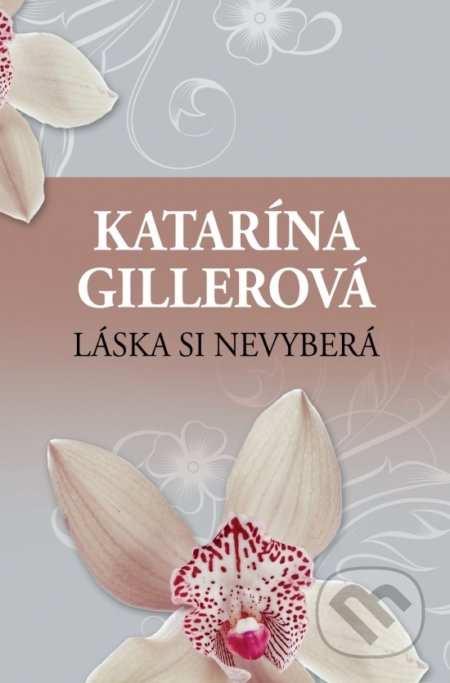 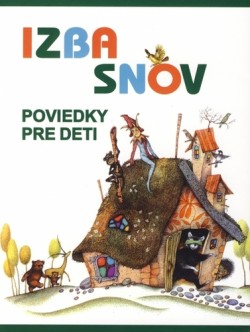 IZBA SNOV
poviedky pre deti od viacerých autorov
 je plná veselých, vážnych, ľúbostných a strašných príbehov 
  pre deti
 kniha sa volá podľa poviedky Maroša Andrejčíka Izba snov
 v tejto knihe sa nachádza poviedka Môj mladší brat
Práca s textom
Koľko postáv viete identifikovať v texte? 
 Ktorá postava má hlavný podiel na rozvíjaní deja?
 Charakterizujte Kristínu na základe prečítanej ukážky.
 Ako hodnotíte správanie Kristíny? Považujete ju za kladnú alebo zápornú postavu? 
 Mení sa charakter a konanie postáv v priebehu deja?
 Ku ktorému literárnemu žánru zaradíte príbeh Kristíny?
Zapíšeme si!!!
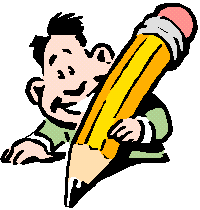 literárny druh: 	epika
 literárna forma: 	próza
 literárny žáner: 	poviedka
 téma: 			Spolunažívanie so súrodencom. 
 hl. myšlienka: 		Zlé skutky sa nám vrátia.
Zapíšeme si!!!
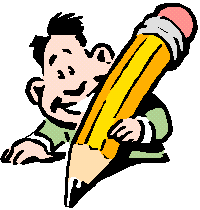 hl. postava:		Kristína
 vedľ. postavy:		brat Peter, mama
 druh rozprávania: 	JA-rozprávanie

ÚLOHA: Napíš krátku charakteristiku Kristíny.
Dejová osnova
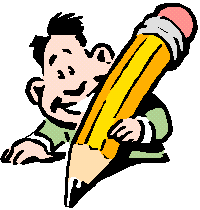 Zoraď body osnovy tak, aby boli v správnom poradí:
 Kristína falšuje odkazy od mamy.
 Súrodenci súperia o posteľ.
 Mama odhaľuje podvod.
 Peťo a psík sú zranení.
 Sestra presúva povinnosti na brata.
 Mladší brat dostáva hornú posteľ.
 Kristína má výčitky svedomia.
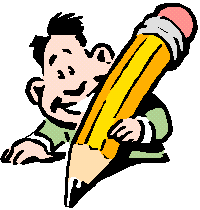 Zapamätáme si!!!
JA-rozprávanie
 podanie príbehu, v ktorom je rozprávačom hlavná postava príbehu 
 hlavná postava príbehu rozpráva svoj vlastný príbeh
 rozprávač je priamym rozprávačom (priamo sa zúčastňuje deja)
 rozprávač zobrazuje svoje vnútorné stavy a pocity
 rozprávač používa slovesá v 1. osobe jednotného čísla